Welcome to our services
New Lebanon  Church of Christ
We are Simply Christians.
Our Emphasis is Spiritual, Not Material or Social.
We are striving to be The Same Church as Described in The New Testament.
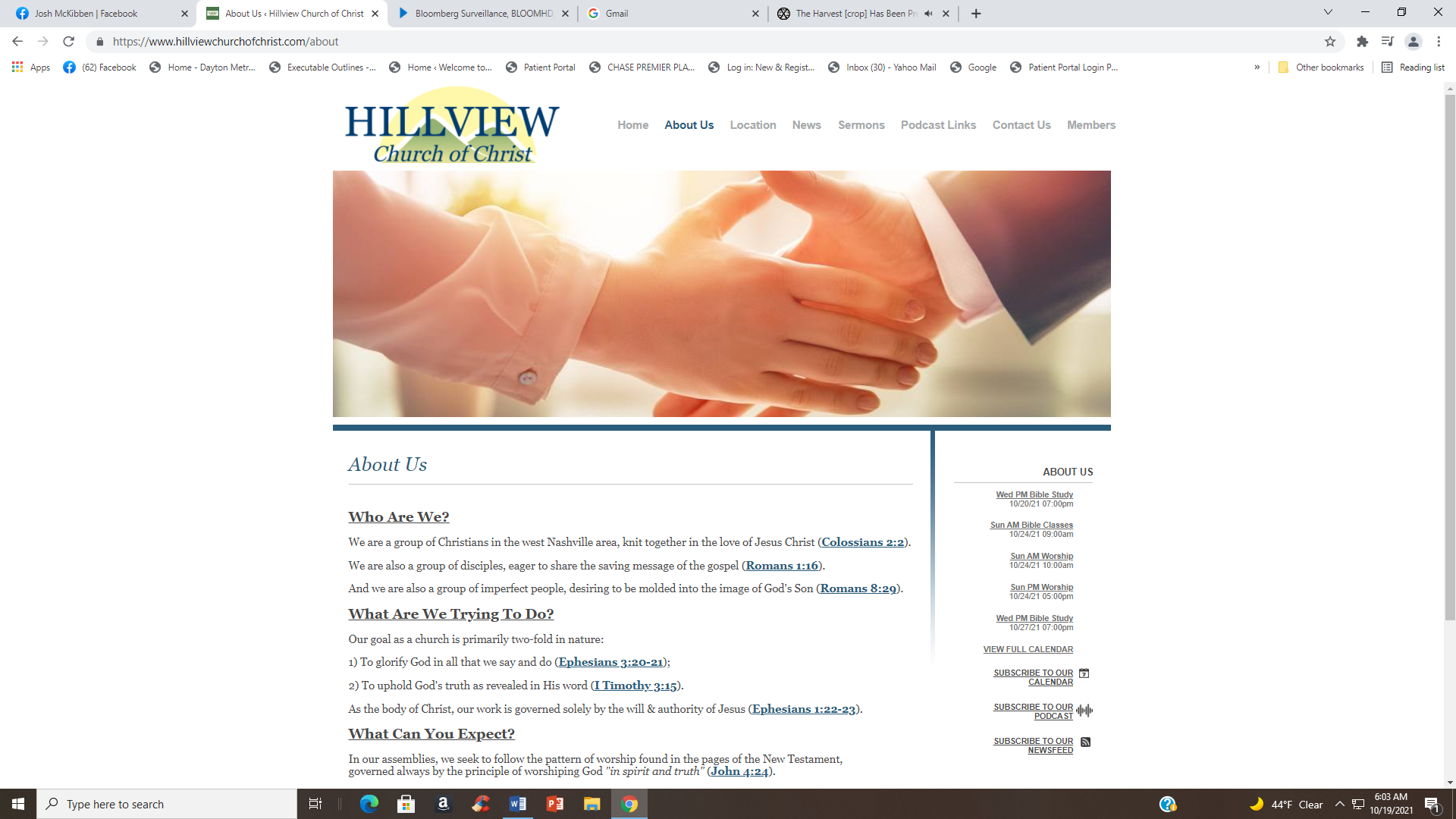 Please Come Back Again
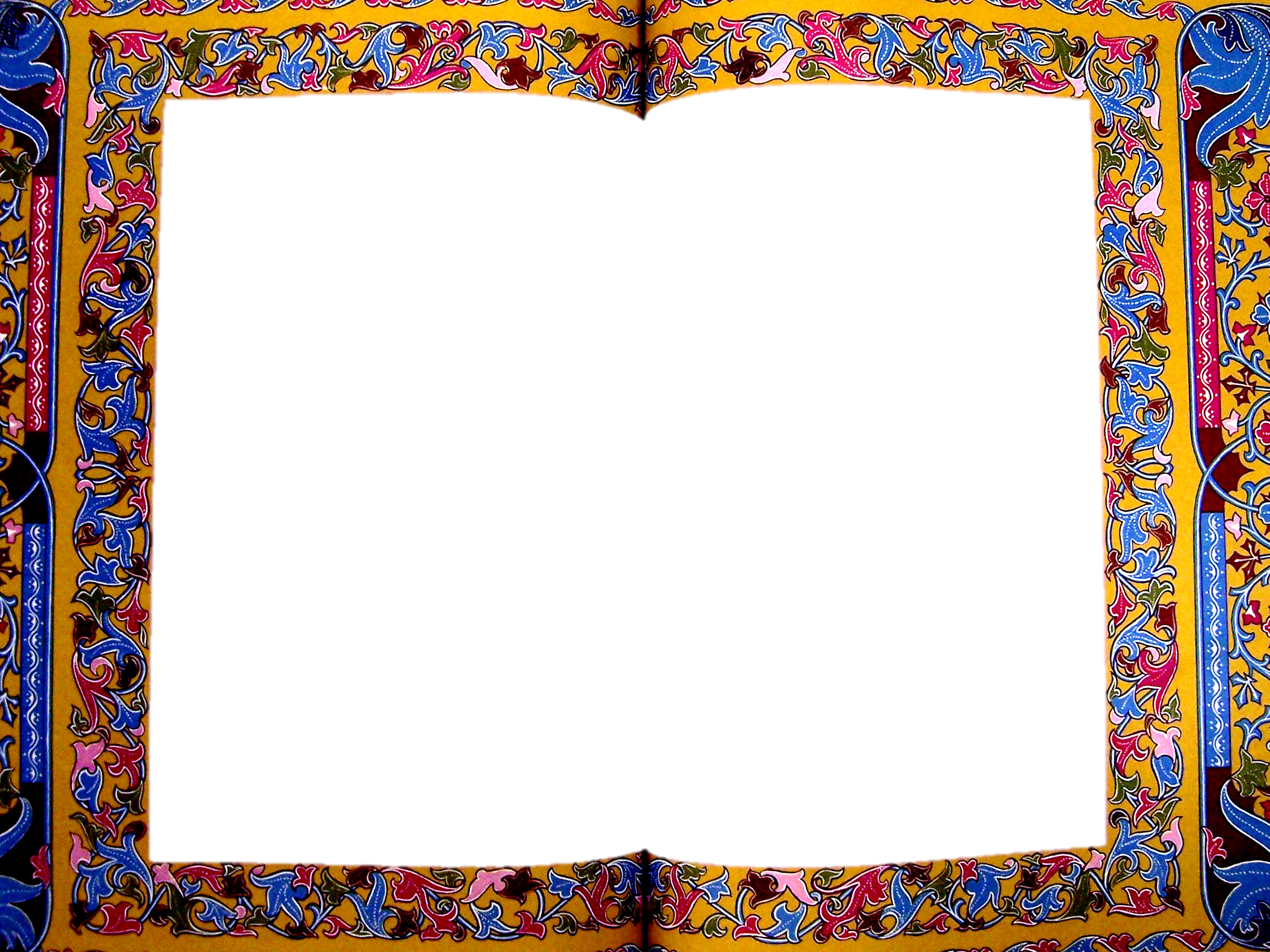 Psalm 66:10  For You, O God, have tested us; You have refined us as silver is refined.
11 You brought us into the net; You laid affliction on our backs.
12 You have caused men to ride over our heads; We went through fire  and through water; 
But You brought us out                        to rich fulfillment.
The God Of The Mountain And The Valley
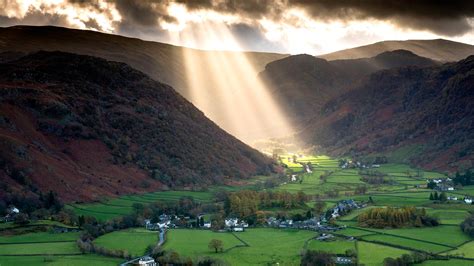 Psalm 66:10-12
The God Of The Mountain And The Valley
Life is a series of mountain top experiences and valley experiences.

You cannot enjoy a mountain top experience unless you have gone through a valley experience.

We need to remind ourselves that we are just passing through a valley experience and never make it our home or lifestyle.
The God Of The Mountain And The Valley
1. The Valley of Decision
Joshua 24:14-15 "Now therefore, fear the LORD, serve Him in sincerity and in truth, and put away the gods which your fathers served on the other side of the River and in Egypt. Serve the LORD!
 15 "And if it seems evil to you to serve the LORD, choose for yourselves this day whom you will serve, whether the gods which your fathers served that were on the other side of the River, or the gods of the Amorites, in whose land you dwell. But as for me and my house, we will serve the LORD."
The God Of The Mountain And The Valley
2. The Valley of Depression
Proverbs 18:14 The spirit of a man will sustain him in sickness, But who can bear a broken spirit?
The God Of The Mountain And The Valley
3.The Valley of Fear
Hebrews 10:31 It is a fearful thing to fall into the hands of the living God.
The God Of The Mountain And The Valley
The Valley of Death.
Hebrews 9:27 And as it is appointed for men to die once, but after this the judgment,
The God Of The Mountain And The Valley
The Mountain towers over the valleys.
Isaiah 2:2-3  Now it shall come to pass in the latter days That the mountain of the LORD'S house Shall be established on the top of the mountains, And shall be exalted above the hills; And all nations shall flow to it. 3 Many people shall come and say, "Come, and let us go up to the mountain of the LORD, To the house of the God of Jacob; He will teach us His ways, And we shall walk in His paths." For out of Zion shall go forth the law, And the word of the LORD from Jerusalem.
The God Of The Mountain And The Valley
The Mountain towers over                                                the valley of Decision.
Heb. 5:8 though He was a Son, yet He learned obedience by the things which He suffered.
 9 And having been perfected, He became the author of eternal salvation to all who obey Him,
The God Of The Mountain And The Valley
The Mountain towers over                               the valley of Depression.
Psalm 146:1 Praise the LORD! Praise the LORD, O my soul!
 2 While I live I will praise the LORD; I will sing praises to my God while I have my being.
 3 Do not put your trust in princes, Nor in a son of man, in whom there is no help.
 4 His spirit departs, he returns to his earth; In that very day his plans perish.
 5 Happy is he who has the God of Jacob for his help, Whose hope is in the LORD his God,
 6 Who made heaven and earth, The sea, and all that is in them; Who keeps truth forever,
 7 Who executes justice for the oppressed, Who gives food to the hungry. The LORD gives freedom to the prisoners.
 8 The LORD opens the eyes of the blind; The LORD raises those who are bowed down; The LORD loves the righteous.
 9 The LORD watches over the strangers; He relieves the fatherless and widow; But the way of the wicked He turns upside down.
 10 The LORD shall reign forever-Your God, O Zion, to all generations. Praise the LORD!
The God Of The Mountain And The Valley
The Mountain towers over valley of Fear.
Rom. 8:31 What then shall we say to these things? If God is for us, who can be against us?
 32 He who did not spare His own Son, but delivered Him up for us all, how shall He not with Him also freely give us all things?
 33 Who shall bring a charge against God's elect? It is God who justifies.
 34 Who is he who condemns? It is Christ who died, and furthermore is also risen, who is even at the right hand of God, who also makes intercession for us.
 35 Who shall separate us from the love of Christ? Shall tribulation, or distress, or persecution, or famine, or nakedness, or peril, or sword?
 36 As it is written: "For Your sake we are killed all day long; We are accounted as sheep for the slaughter."
 37 Yet in all these things we are more than conquerors through Him who loved us.
 38 For I am persuaded that neither death nor life, nor angels nor principalities nor powers, nor things present nor things to come,
 39 nor height nor depth, nor any other created thing, shall be able to separate us from the love of God which is in Christ Jesus our Lord.
The God Of The Mountain And The Valley
The mountain towers over                       the Valley of death.
1Cor. 15:51 Behold, I tell you a mystery: We shall not all sleep, but we shall all be changed--
 52 in a moment, in the twinkling of an eye, at the last trumpet. For the trumpet will sound, and the dead will be raised incorruptible, and we shall be changed.
 53 For this corruptible must put on incorruption, and this mortal must put on immortality.
 54 So when this corruptible has put on incorruption, and this mortal has put on immortality, then shall be brought to pass the saying that is written: "Death is swallowed up in victory."
 55 "O Death, where is your sting? O Hades, where is your victory?"
 56 The sting of death is sin, and the strength of sin is the law.
 57 But thanks be to God, who gives us the victory through our Lord Jesus Christ.
The God Of The Mountain And The Valley
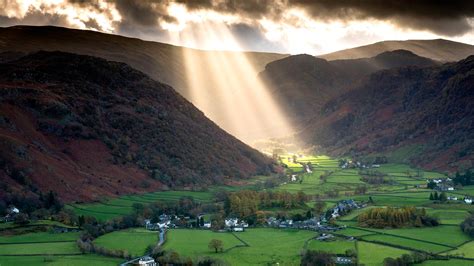 Psalm 66:10-12